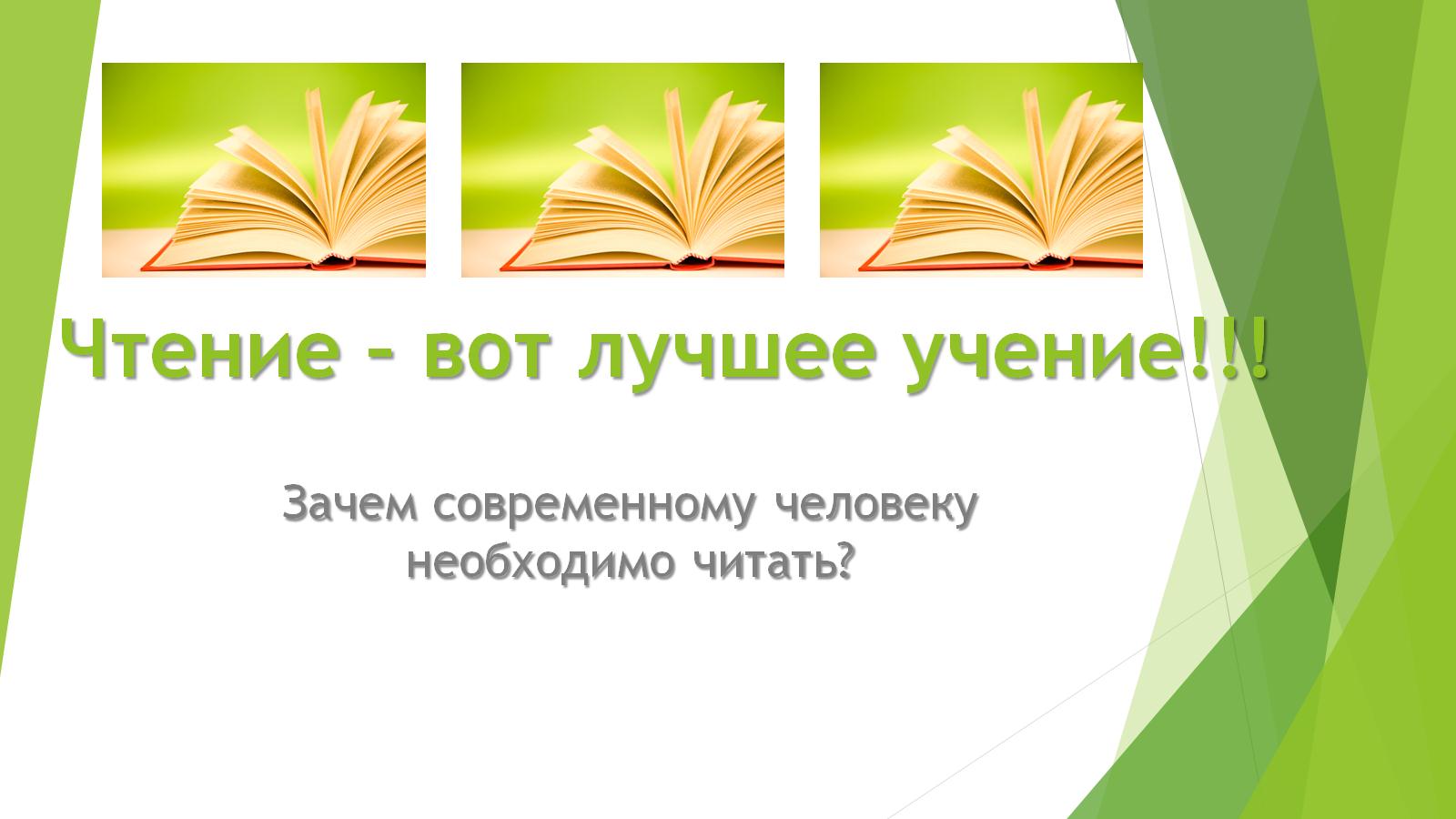 Чтение – вот лучшее учение!!!
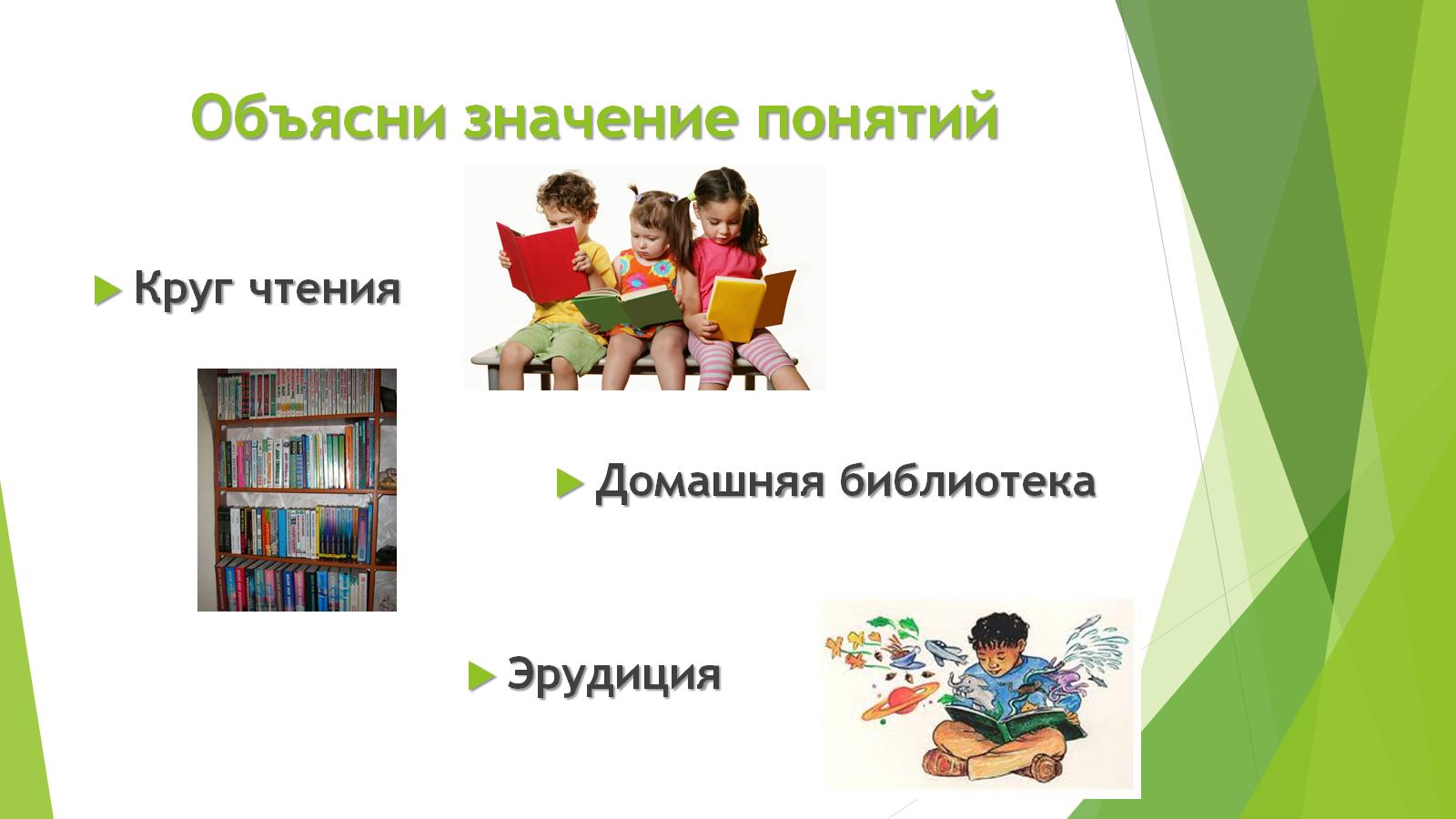 Объясни значение понятий
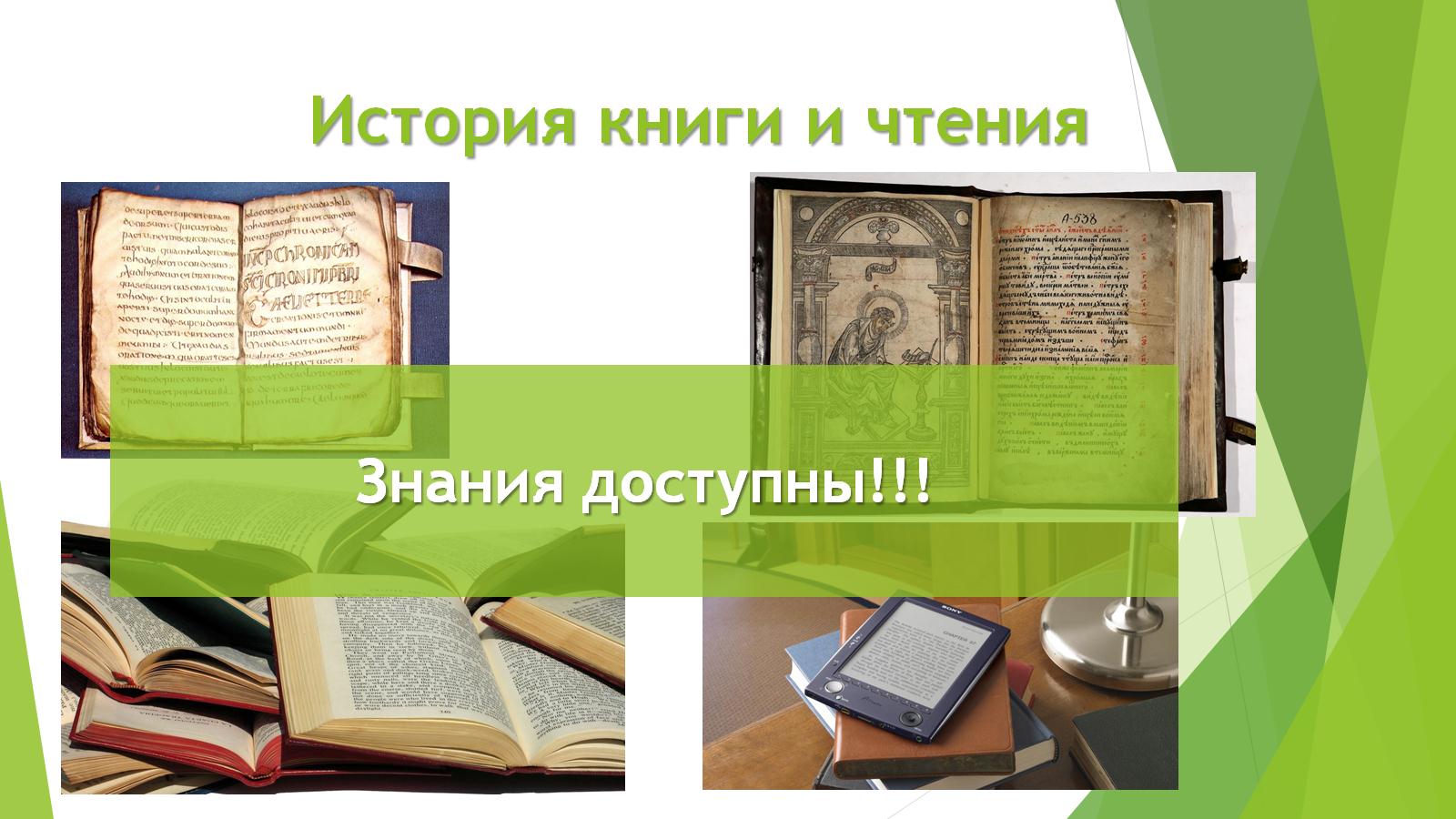 История книги и чтения
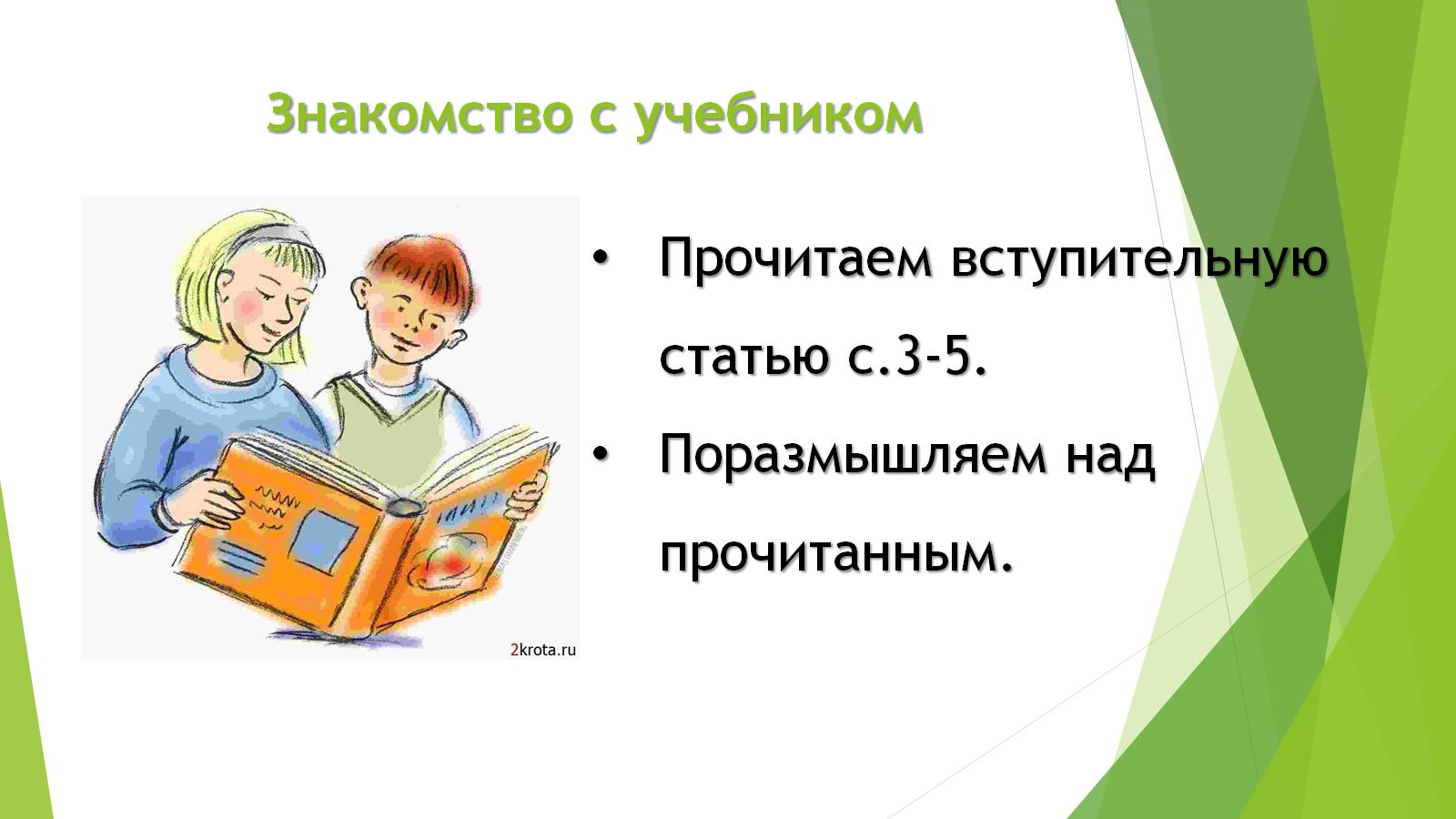 Знакомство с учебником
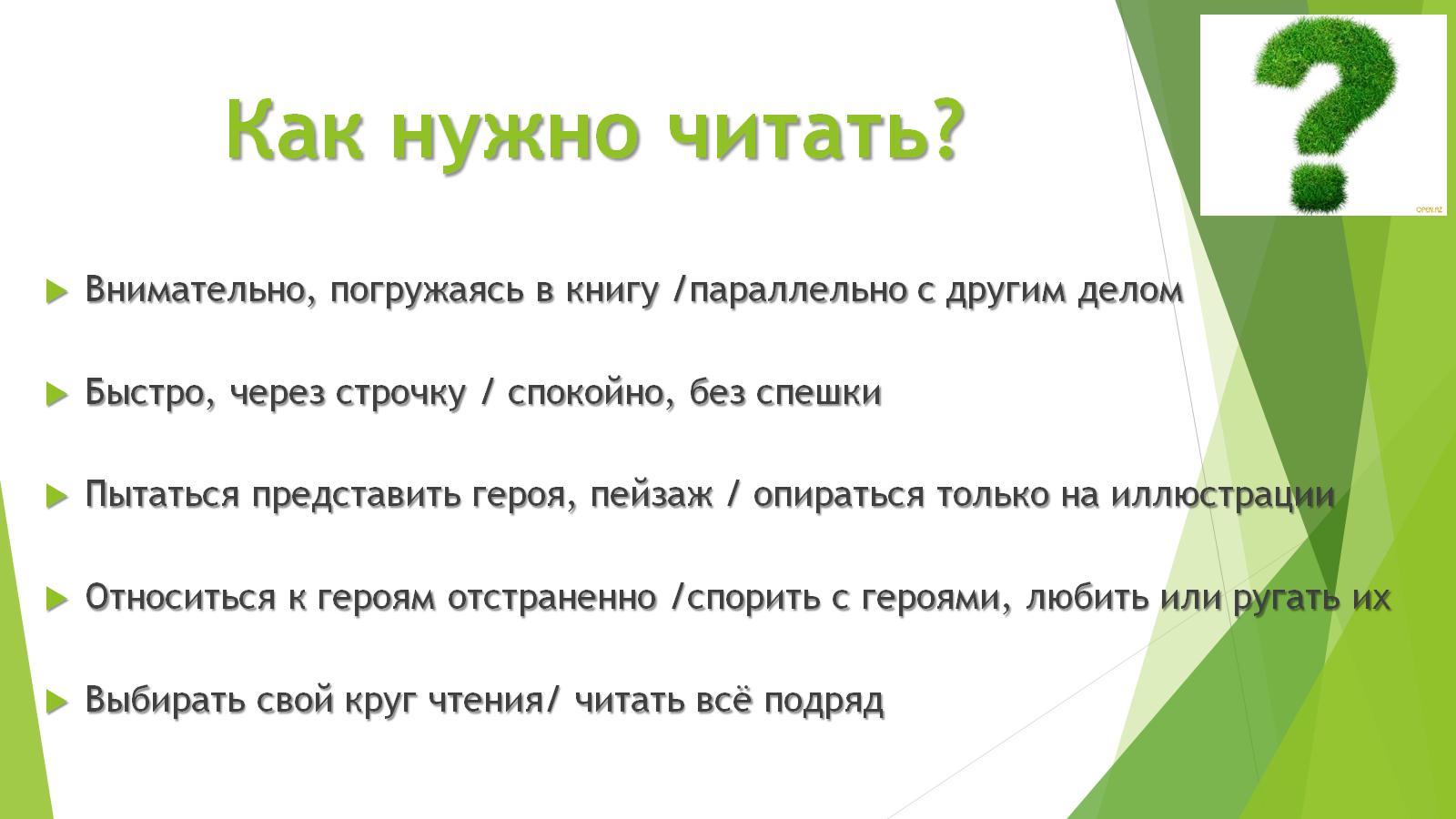 Как нужно читать?
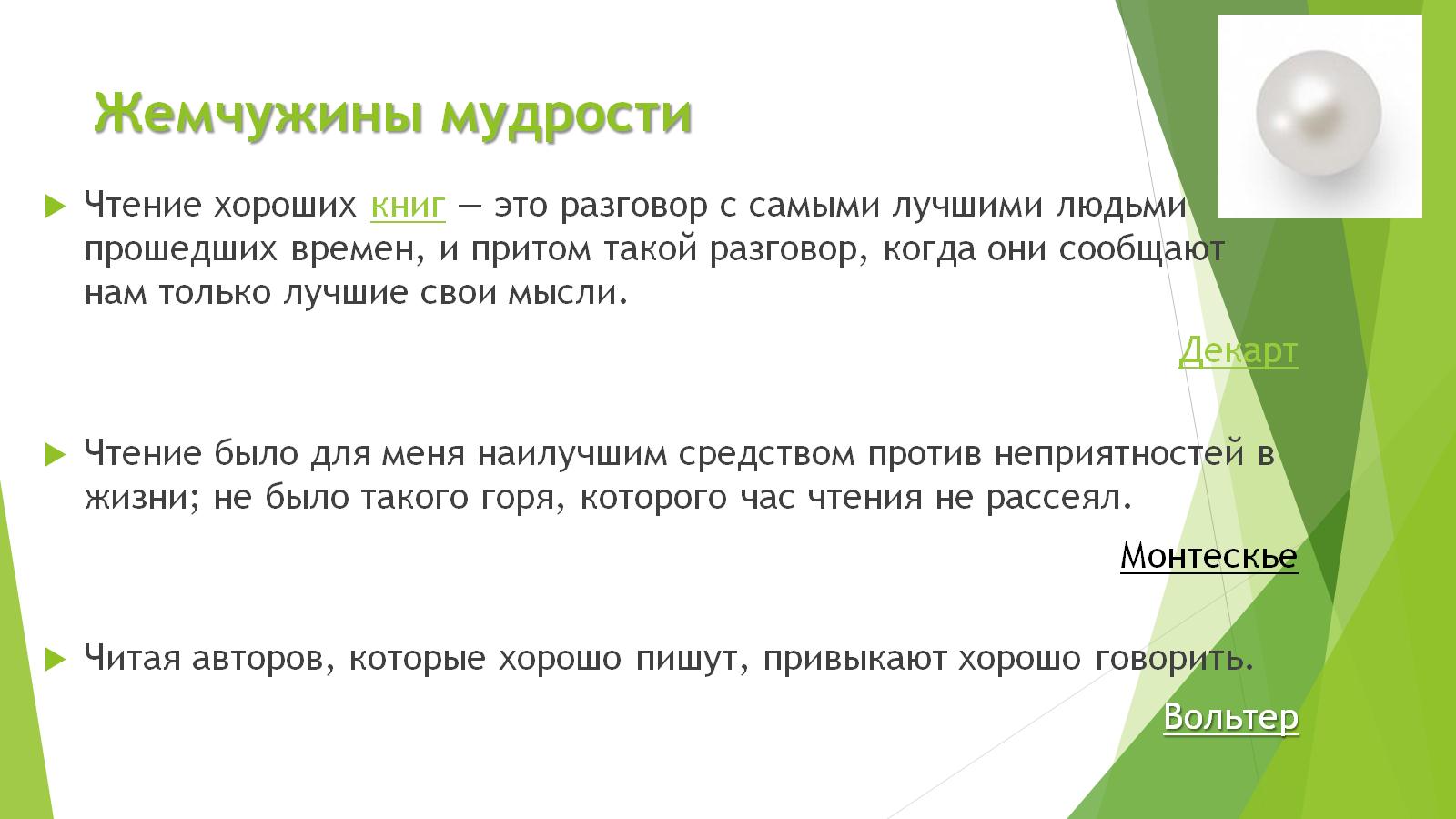 Жемчужины мудрости
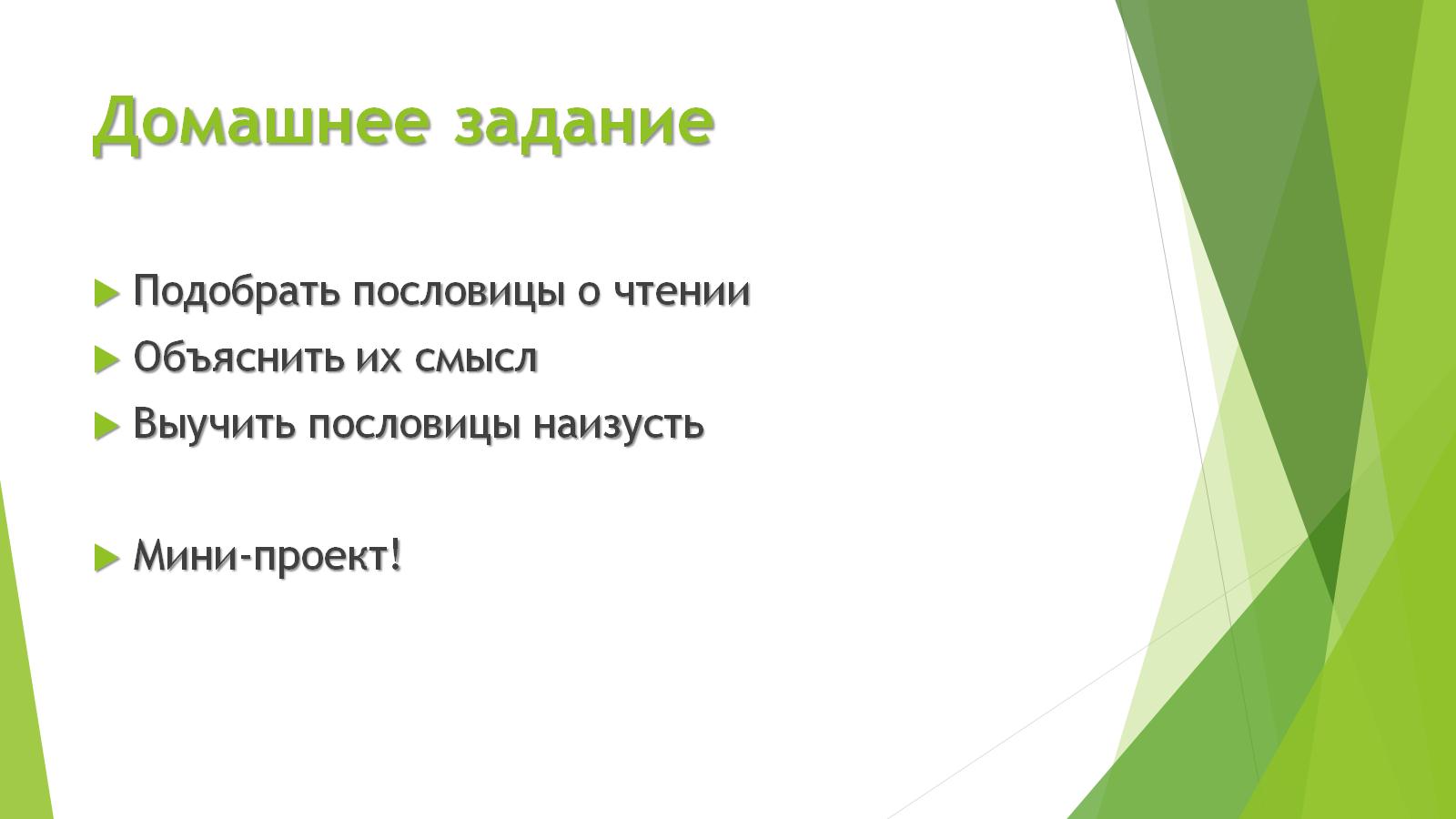 Домашнее задание